Aplicații IȘIRURI DE VALORICitirea și prelucrarea pe rând a n numere și calculul unei sumeALGORITMI PENTRU CALCULUL UNEI SUME/*****UNUI PRODUS
întreg n, i, xcitește n┌ pentru i ←1, n,1  execută       citește x       //prelucrarea numarului x└ sf.pentru
// afișare rezultat
ȘTIM ALGORITMUL!
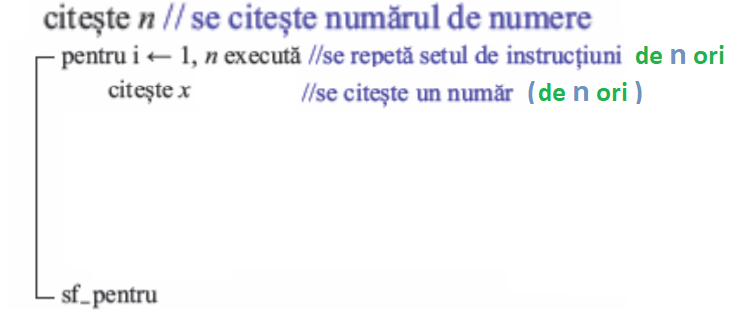 PB_SUMĂ
1
Se citesc n numere  de la tastatură.Să se calculeze suma lor.
int n, i, x, suma;
  cin>>n;
  suma=0;
  for (i=1; i<=n; i++) 
      {   
           cin>>x;
           suma=suma+x;
      }
  cout<<suma;
întreg n, i, x citește n
 ┌ pentru i ←1, n,1  execută |      citește x |     //prelucrarea numarului x └ sf_pentru
   // afișare rezultat
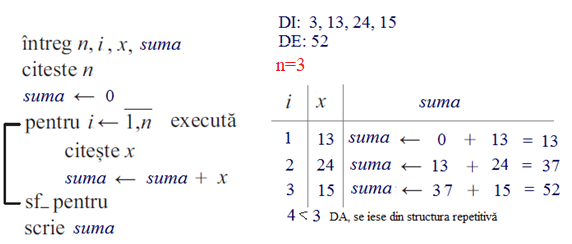 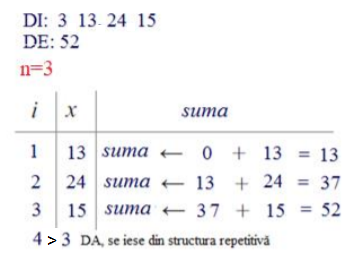 Se citesc n numere de la tastatură.
ȘTIM ALGORITMUL!
Să se calculeze media aritmetică a numerelor citite.
int i, n, x, suma; float ma;
cin>>n;
suma=0;
for (i=1; i<=n; i++) 
      {  cin>>x;
          suma=suma+x;
      }
ma=(float) suma/n;
cout<<"Media aritmetica a numerelor este = "<<ma;
Să se calculeze suma lor.
   int n, i, x, suma;
   cin>>n;
   suma=0;
   for (i=1; i<=n; i++) 
      {  cin>>x;
          suma=suma+x;
      }
   cout<<suma;
PB_SUMĂ
2
ȘTIM 
ALGORITMUL!
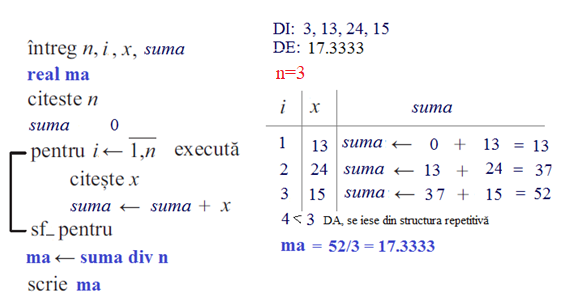 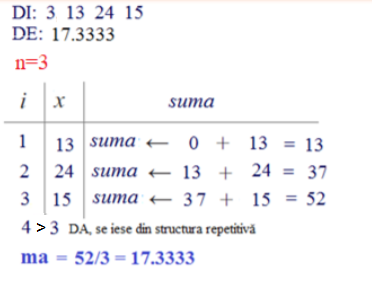 Se citesc n numere naturale de la tastatură.
Se citesc n numere de la tastatură. 
Să se calculeze suma numerelor pare și  suma numerelor impare.
int n, i, x, s_pare, s_imp;
cin>>n;
s_pare=0;
s_imp=0;
for (i=1; i<=n; i++)
  {
 cin>>x;
 if (x %2 ==0) 
         s_pare=s_pare + x;         // daca valoarea x este pară, calculează suma numerelor pare
 else
         s_imp=s_imp + x;          // daca valoarea x este impară, calculează suma numerelor impare
  }
cout<<"Suma numerelor pare este = "<<s_pare<<endl;
cout<<"Suma numerelor impare este = "<<s_imp;
ȘTIM ALGORITMUL!
PB_SUMĂ
3
Să se calculeze suma lor.
   int n, i, x, suma;
   cin>>n;
   suma=0;
   for (i=1; i<=n; i++) 
      {
         cin>>x;
         suma=suma+x;
      }
   cout<<suma;
PB_SUMĂ
3
int n, i, x, s_pare, s_imp;
cin>>n;
s_pare=0;
s_imp=0;
for (i=1; i<=n; i++)
 {
   cin>>x;
   if (x%2==0) 
         s_pare=s_pare + x; 
  else
         s_imp=s_imp + x; 
}
cout<<"Suma valorilor pare este = "<<s_pare<<endl;
cout<<"Suma valorilor impare este = "<<s_imp;
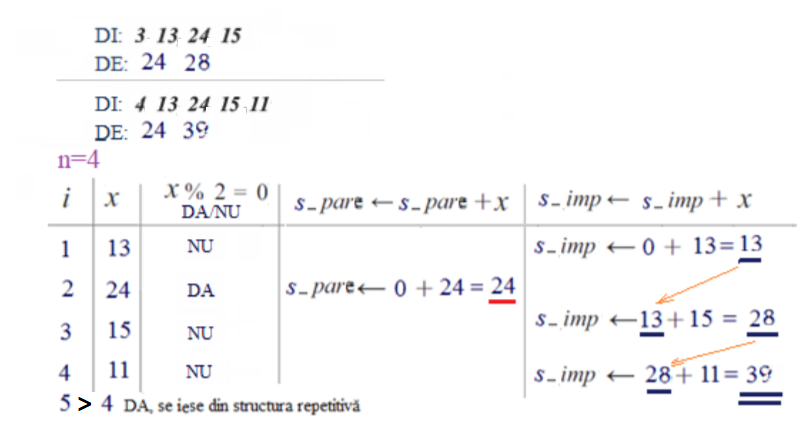 Citirea și prelucrarea pe rând a n numere + numărare
Se citesc n numere de la tastatură. 
Să se calculeze câte numere pare și  câte numere impare sunt.
int n, i, x, par, imp;
cin>>n;
par=0;
imp=0;
for (i=1; i<=n; i++)
 {
 cin>>x;
 if (x%2==0) 
        par=par+1;             // daca valoarea x este pară, contorizez câte valori pare am citit (inclusiv și pe acest pas)
 else                                     // daca valoarea x este impară, contorizez câte valori impare am citit (inclusiv și pe acest pas)
        imp=imp+1; 
}
cout<<"Numărul de valori pare este = "<<par<<endl;
cout<<" Numărul de valori impare este = "<<imp;
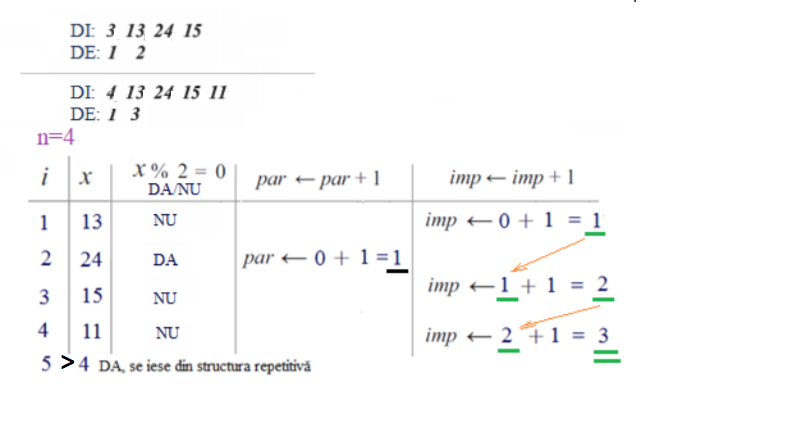 PB_SUMĂ
4_numărare
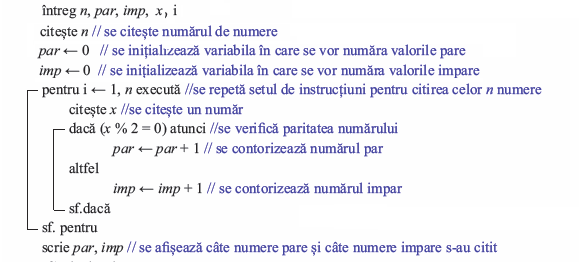